災害時のごみ出しについて
災害（地震・台風・水害）に伴い発生する災害ごみは、市のルールに従ってごみ出しをするよう、ご協力をお願いします。
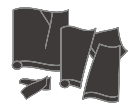 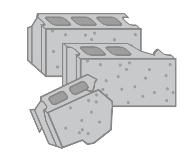 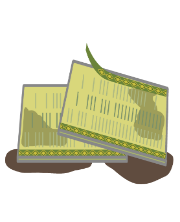 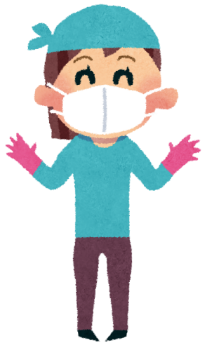 〇仮置き場を設置する場合は、場所・開設期間・開設時間を改めて周知します。
〇災害とは関係のない、便乗ごみは収集できません。
〇災害の状況により、収集を見合わせる場合があります。